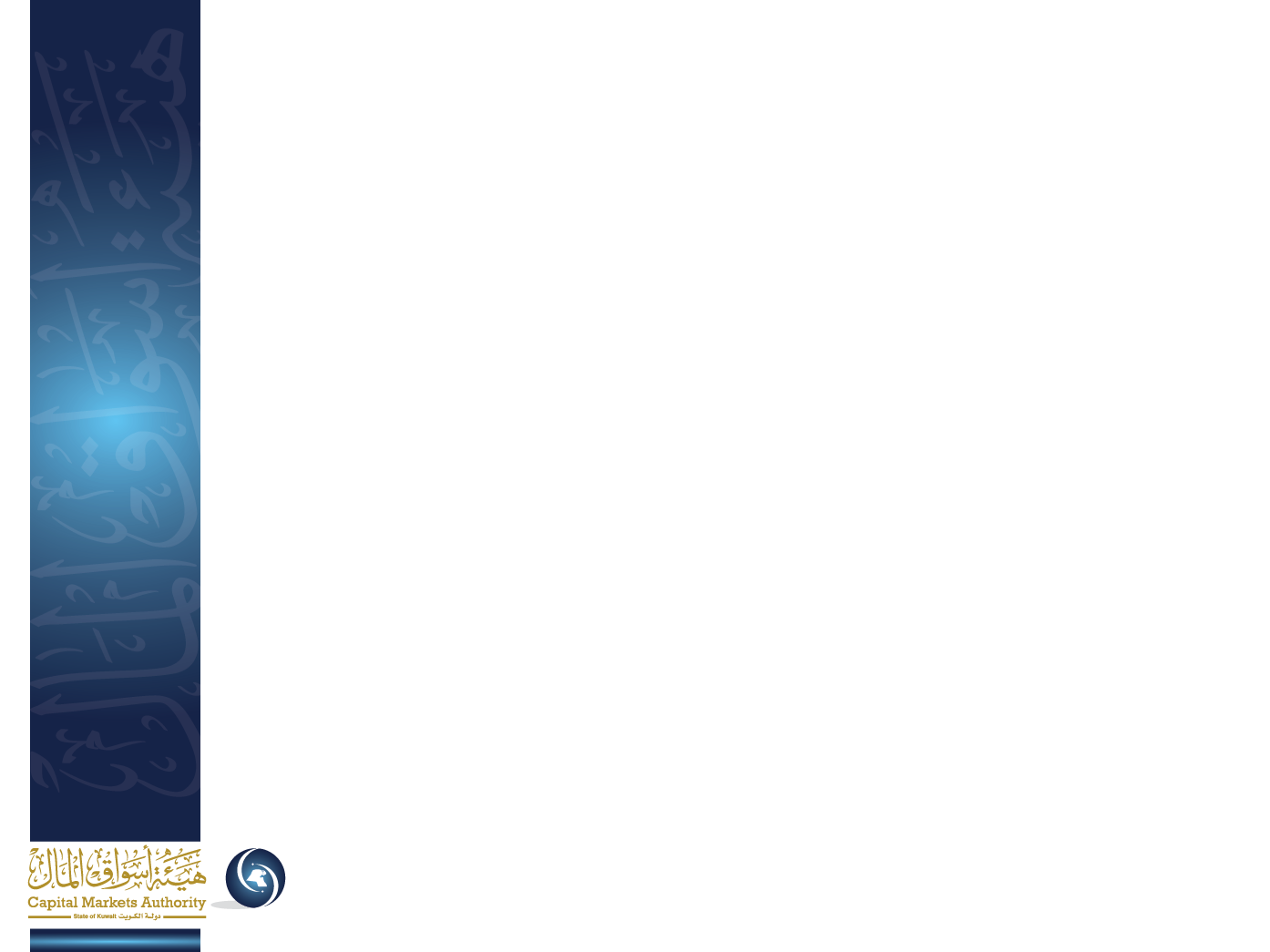 ورشة عمل
الممارسات غير السليمة في التداول  «استغلال المعلومات الداخلية»
سليمان حمد الموسى
إدارة متابعة عمليات الأسواق
5 مايو 2015
مقدمــــــــة
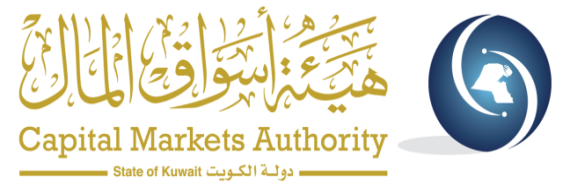 تهدف هذه الورشة إلى تعريف وتوعية كل من المتداولين والمستثمرين في بورصة الأوراق المالية، وكذلك العاملين والموظفين في الشركات المدرجة في بورصة الأوراق المالية بأهمية المعلومات الداخلية، فضلاً عن السلوك والممارسة غير السليمة المتمثلة باستغلال هذه المعلومات الداخلية في التداول أو إفشائها لأشخاص آخرين غير مطلعين عليها، وذلك وفقاً لما جاء في القانون رقم 7 لسنة 2010 بشأن إنشاء هيئة أسواق المال وتنظيم نشاط الأوراق المالية ولائحته التنفيذية والقرارات والتعليمات الصادرة عن الهيئة في هذا الشأن.
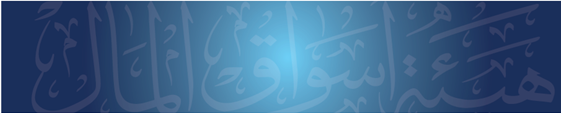 2
مقدمــــــــة
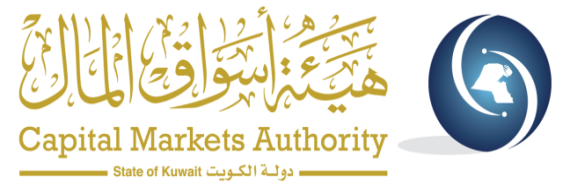 كما أن دور هيئة أسواق المال يتحدد ضمن نطاق الأهداف التي أُنشِئَتْ من أجلها، والتي منها:-

• تنظيم نشاط الأوراق المالية بما يتسم بالعدالة والتنافسية والشفافية.

•  توفير حماية المتعاملين في نشاط الأوراق المالية.

• تطبيق سياسة الإفصاح الكامل بما يحقق العدالة والشفافية ويمنع تعارض المصالح واستغلال المعلومات الداخلية.
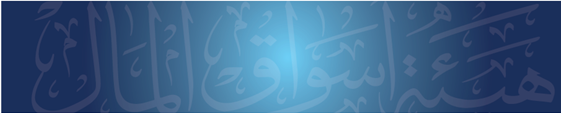 3
مقدمــــــــة
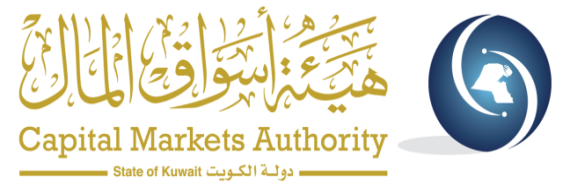 ويتمثل الإخلال بالإلتزام في الشفافية والإفصاح عن المعلومات في الاستغلال الشخصي للمعلومات الداخلية التي تكون غير متاحة للعامة أو إفشائها من قبل بعض المطلعين على تلك المعلومات بحكم وظائفهم أو مهنتهم وإجراء عمليات في بورصة الأوراق المالية، وذلك قبل أن تصل تلك المعلومات لعموم المستثمرين والمتداولين بالأوراق المالية.
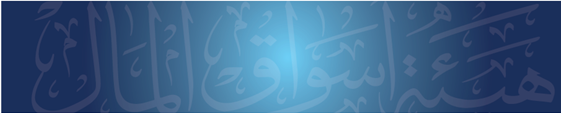 4
مقدمــــــــة
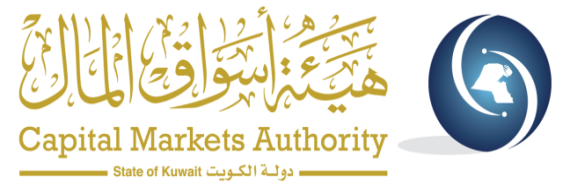 وتكمن أهمية هذا الموضوع بحماية سوق الأوراق المالية وضمان سلامة المعاملات وبث الثقة والطمأنينة بنزاهة السوق لدى المستثمرين والمتعاملين به وانعكاساته على حسن أداء السوق بمفهومه الواسع، فضلاً عن السعي لتحقيق الضمان للمستثمرين من أنهم على قدم المساواة وكفالة الحماية لهم من الإستخدام غير المشروع للتعامل بالمعلومات الداخلية.
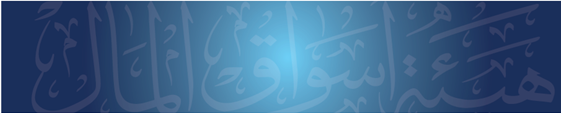 5
مقدمــــــــة
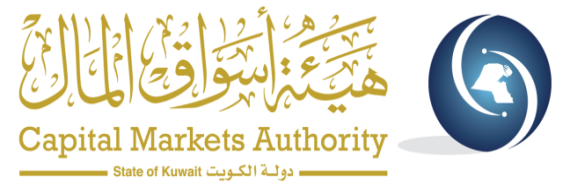 ولهذه الأهمية فقد حظرت وجرمت المادة رقم (118) من القانون رقم 7 لسنة 2010 بشأن إنشاء هيئة أسواق المال وتنظيم نشاط الأوراق المالية فعل وممارسة هذا السلوك، حيث نصت المادة المذكورة على ما يلي:

"يعاقب بالحبس مدة لا تتجاوز خمس سنوات وبالغرامة التي لا تقل عن قيمة المنفعة المحققة أو الخسائر التي تم تجنبها أو مبلغ عشرة آلاف دينار أيهما أعلى ولا تتجاوز ثلاث أضعاف قيمة المنفعة المحققة أو الخسائر التي تم تجنبها أو مبلغ مائة ألف دينار أيهما أعلى أو بإحدى هاتين العقوبتين كل مطلع انتفع أو استغل معلومات داخلية عن طريق شراء أو بيع الأوراق المالية أو الكشف عن المعلومات الداخلية أو إعطاء مشورة على أساس المعلومات الداخلية لشخص آخر غير مطلع. ويعتبر الشخص الذي يتداول بالأوراق المالية أثناء حيازته للمعلومات الداخلية منتفعاً بها إذا كان الشخص على علم بها عندما قام بالبيع أو الشراء إلا إذا استطاع إثبات أنه لم يتداول بناء على تلك المعلومات"
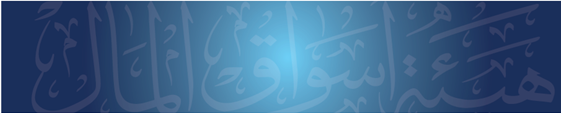 6
مقدمــــــــة
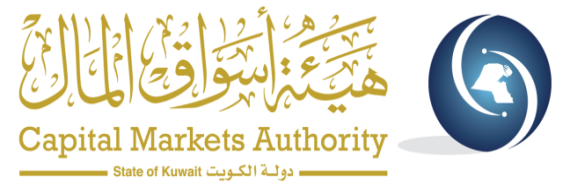 ويتضح من نص المادة السابقة أن القانون والمشرع قد حدّدا بعض الممارسات غير المشروعة التي قد يرتكبها البعض والتي تتمثل في الانتفاع أو استغلال المعلومات الداخلية التي يحوزونها بحكم طبيعة عملهم لتحقيق منفعة أو تجنب خسائر عن طريق شراء أو بيع الأوراق المالية وكذلك إفشاء هذه المعلومات الداخلية أو إعطاء مشورة على أساس هذه المعلومات لشخص آخر غير مطلع للتداول بالأوراق المالية.
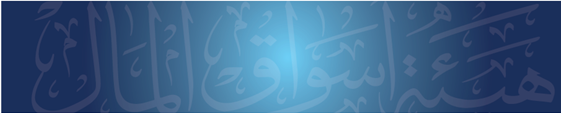 7
محتوى أعمال الورشة
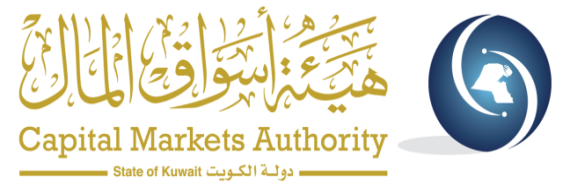 وفيما يلي نستعرض محتوى ورشة العمل

تعريف المعلومات الداخلية.
محددات المعلومات الداخلية.
تعريف الشخص المطلع.
استغلال المعلومات الداخلية.
أمثلة على حالات استغلال المعلومات الداخلية.
تجريم استغلال المعلومات الداخلية.
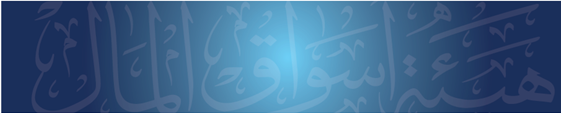 8
تعريف المعلومات الداخلية
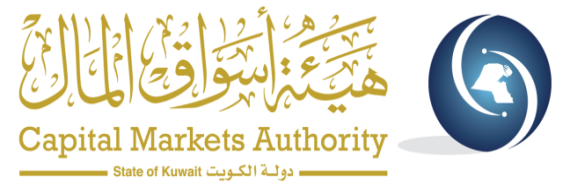 يمكن تعريف المعلومات الداخلية بتلك المعلومات التي تكون غير معلنة والتي لا يعرف بها المستثمرون في سوق الأوراق المالية وتتعلق بإحدى الأوراق المالية المتداولة، ويكون لتلك المعلومات تأثير جوهري في سعر الورقة المالية ذات العلاقة بالمعلومة سواءً بشكل إيجابي أو سلبي.
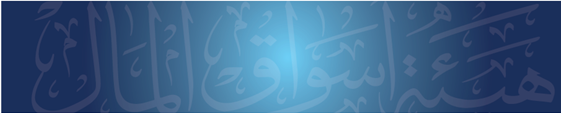 9
محددات المعلومات الداخلية
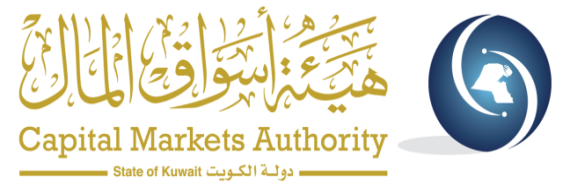 حتى تكون المعلومة "معلومة داخلية" والتي لا يجوز أن يستأثر بها أحد الأشخاص المطلعين عليها أو فئة معينة باستغلالها أو إفشائها على نحو يعود عليهم بالفائدة، فإن هناك عدداً من المحددات التي يجب أن تتوافر في هذه المعلومة كحد أدنى، وهي كالتالي:-

1)	أن تكون المعلومة الداخلية مرتبطة بورقة مالية. 
2)	أن تكون المعلومة الداخلية غير معلنة.
3)	أن تكون المعلومة الداخلية من شأنها أن تؤثر جوهرياً على أسعار الأوراق المالية.
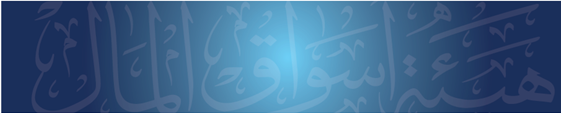 10
محددات المعلومات الداخلية
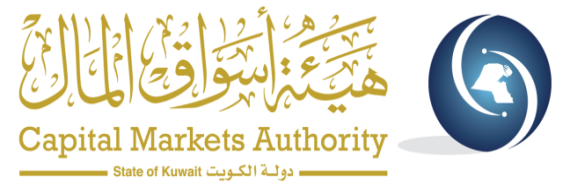 1) أن تكون المعلومة الداخلية مرتبطة بورقة مالية 

يقصد بالورقة المالية جميع الأوراق المالية المدرجة في بورصة الأوراق المالية، وعلى سبيل المثال:
الأسهم
السندات
الصكوك
وحدات نظام الاستثمار الجماعي
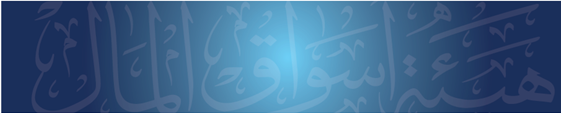 11
محددات المعلومات الداخلية
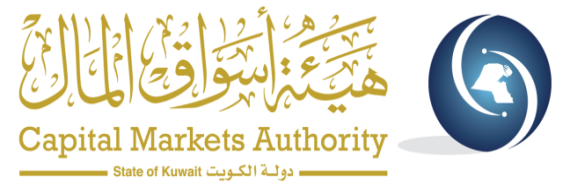 2) أن تكون المعلومة الداخلية غير معلنة

تعتبر المعلومة الداخلية التي يجب المحافظة عليها وعدم استغلالها أن تكون غير معلنة، أو أن تتصف بالسرية بين عدد محدود من الأشخاص. 
كما يجب أن لا تكون تلك المعلومة قد تم الإعلان عنها لعموم الجمهور، ولم تكن متوفرة لهم بأي شكل من الأشكال.
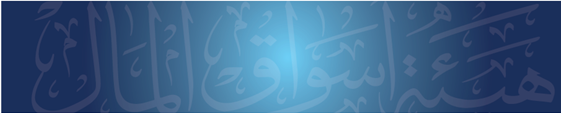 12
محددات المعلومات الداخلية
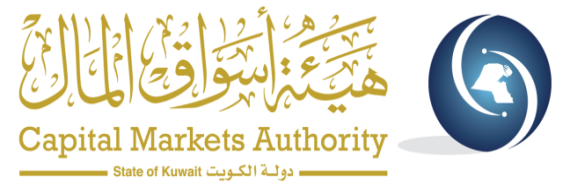 3) أن تكون المعلومة الداخلية من شأنها أن تؤثر جوهرياًّ على أسعار الأوراق المالية

لا يكفي أن تكون المعلومة داخلية غير معلنة، حيث يجب أن يكون لهذه المعلومة أثر جوهري على سعر الورقة المالية بالارتفاع أو الانخفاض في حال الإعلان عنها ووصولها للجمهور.

بمعنى أن يدركها أي شخص بالنظر إلى طبيعتها ومحتواها، أن إعلانها أو توفيرها للجمهور يؤثر تأثيراً جوهرياًّ على سعر الورقة المالية أو قيمتها.
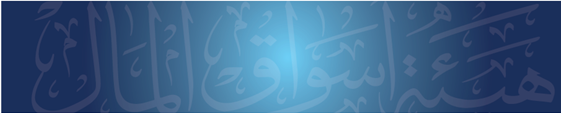 13
تعريف الشخص المطلع
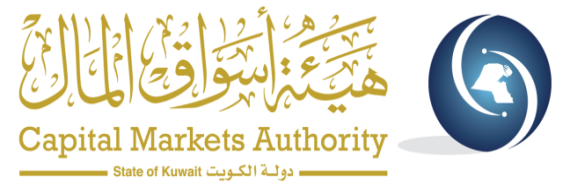 يقصد بالشخص المطلع أي شخص اطلع بحكم موقعه على معلومات أو بيانات ذات أثر جوهري عن شركة مدرجة لم تكن متاحة للجمهور.
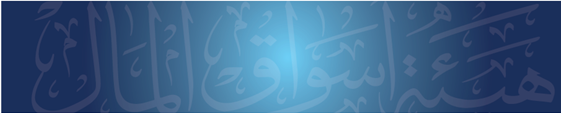 14
تعريف الشخص المطلع
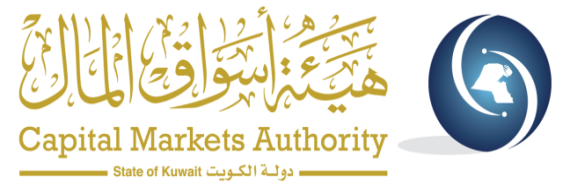 ومن صور الأشخاص المطلعين على المعلومات الداخلية والذين يمكن تحديدهم على سبيل المثال لا الحصر ما يلي:-

عضو مجلس إدارة، أو مسؤول تنفيذي، أو موظف لدى مصدر ورقة مالية ذات علاقة بالمعلومات الداخلية.

شخص يحصل على معلومات داخلية من خلال علاقة عمل.

شخص يحصل على معلومات داخلية من خلال علاقة تعاقدية.
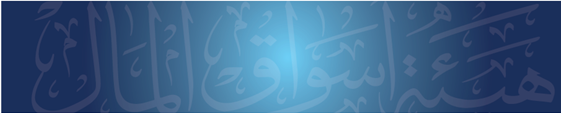 15
استغلال المعلومات الداخلية
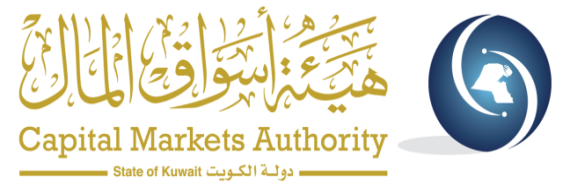 يقصد باستغلال المعلومات الداخلية قيامُ الشخص بالتداول على ورقة مالية بناءً على علمه أو اطلاعه على معلومة ذات أثر جوهري يتعلق بالورقة المالية محل التداول، ولا تكون متوافرة لعموم المتداولين ولم يتم الإعلان عنها، وأن المتداول يدرك بأن المعلومة التي حصل عليها سيكون لها تأثير على سعر الورقة المالية.

وقد يقوم الشخص باستغلال المعلومات الداخلية التي حصل عليها لتحقيق انتفاع أو مصلحة شخصية له، أو قد يقوم بإعطاء مشورة لشخص آخر يقوم بالتداول على تلك الورقة المالية بناءً على هذه المعلومة.
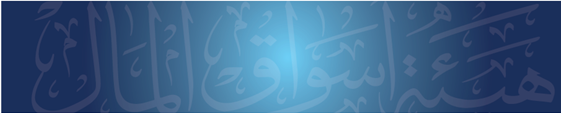 16
أمثلة على حالات استغلال المعلومات الداخلية
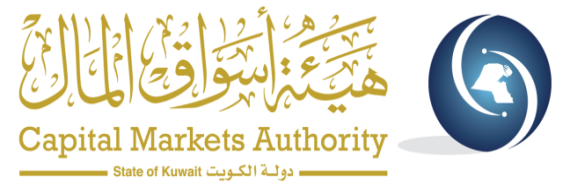 مثال رقم (1)

قيام أحد مسئولي شركة مدرجة بشراء ورقة مالية لنفس الشركة، وذلك بعد اطلاعه بحكم طبيعة عمله على مفاوضات نهائية لشركته على بيع أحد أصولها، والتي سينتج عنها تحقيق أرباح للشركة، حيث سيكون لها تأثير مباشر على سعر الورقة المالية.

فبالتالي يكون الموظف المسؤول في الشركة قد انتفع بهذه المعلومة غير المتاحة لعموم المتداولين في بورصة الأوراق المالية.
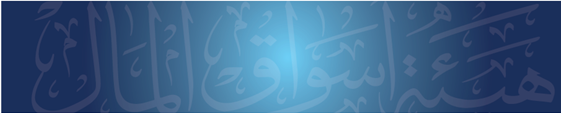 17
أمثلة على حالات استغلال المعلومات الداخلية
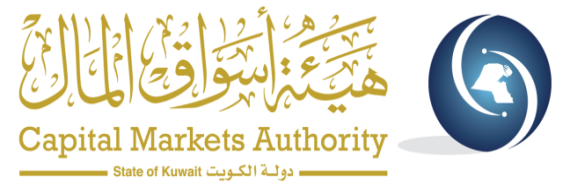 مثال رقم (2)

قيام عضو مجلس إدارة في شركة مدرجة بإعلام صديق شخصي له بأن الشركة فازت بعقد ضخم ولم يتم الإعلان عنه لحين الإنتهاء من الإجراءات الرسمية، وبعد ذلك قام الصديق بشراء الورقة المالية للشركة المعنية.

فبالتالي يكون صديق عضو مجلس الإدارة قد انتفع بهذه المعلومة غير المتاحة لعموم المتداولين في بورصة الأوراق المالية.
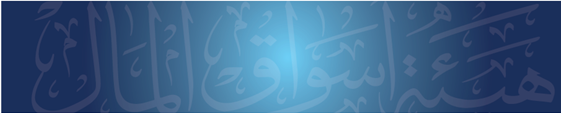 18
أمثلة على حالات استغلال المعلومات الداخلية
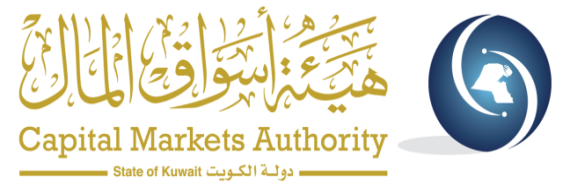 مثال رقم (3)

قيام أحد مدراء الصناديق الاسثمارية بتنفيذ صفقات بيع على ورقة مالية مدرجة للشركة المديرة للصندوق أو إحدى الشركات التابعة لها بعد علمه بفرض غرامة مالية على الشركة أو إحدى الشركات التابعة لها قبل الإعلان عنها لعموم المتداولين، وهو يدرك بأن هذه المعلومة سيكون لها تأثير سلبي على هذه الورقة المالية.

فبالتالي يكون مدير الصندوق استغل هذه المعلومة غير المتاحة لعموم المتداولين في بورصة الأوراق المالية.
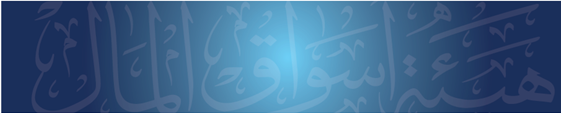 19
أمثلة على حالات استغلال المعلومات الداخلية
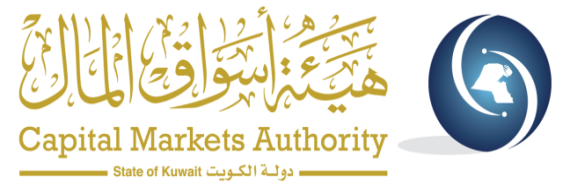 الخلاصة

يتبين من الأمثلة السابق ذكرها استغلال وانتفاع فئة من المتداولين من معلومات داخلية غير متاحة لعموم المتداولين، وأنهم قاموا على إثرها باتخاذ قرار استثماري بناءً عليها، في حين أن عموم المتداولين يجهلون عن المعلومة، والتي لو كانوا يعلمونها لتغيرت قراراتهم الاستثمارية بناءً على هذه المعلومة.
وأن هذا السلوك لا يحقق العدالة بين المتداولين في بورصة الأوراق المالية.
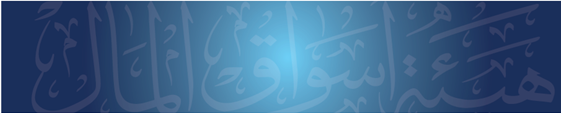 20
تجريم استغلال المعلومات الداخلية
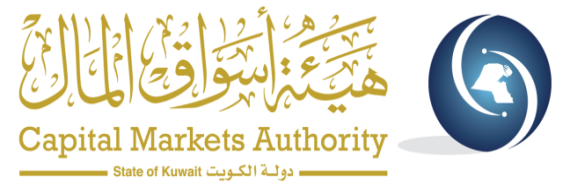 ختاماً ونظراً لخطورة هذه الممارسة غير السليمة قام المشرع بتغليظ العقوبة على كل من قام باستغلال المعلومات الداخلية، حيث تظمنت المادة (118) من القانون رقم 7 لسنة 2010 بشأن إنشاء هيئة أسواق المال وتنظيم نشاط الأوراق المالية عقوبات تصل بالحبس مدة لا تتجاوز خمس سنوات وبالغرامة التي لا تقل عن قيمة المنفعة المحققة أو الخسائر التي تم تجنبها أو مبلغ عشرة آلاف دينار أيهما أعلى ولا تتجاوز ثلاث أضعاف قيمة المنفعة المحققة أو الخسائر التي تم تجنبها أو مبلغ مائة ألف دينار أيهما أعلى أو بإحدى هاتين العقوبتين.
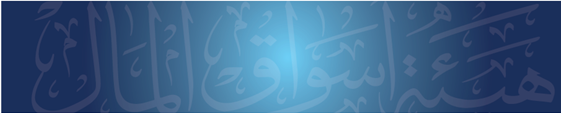 21
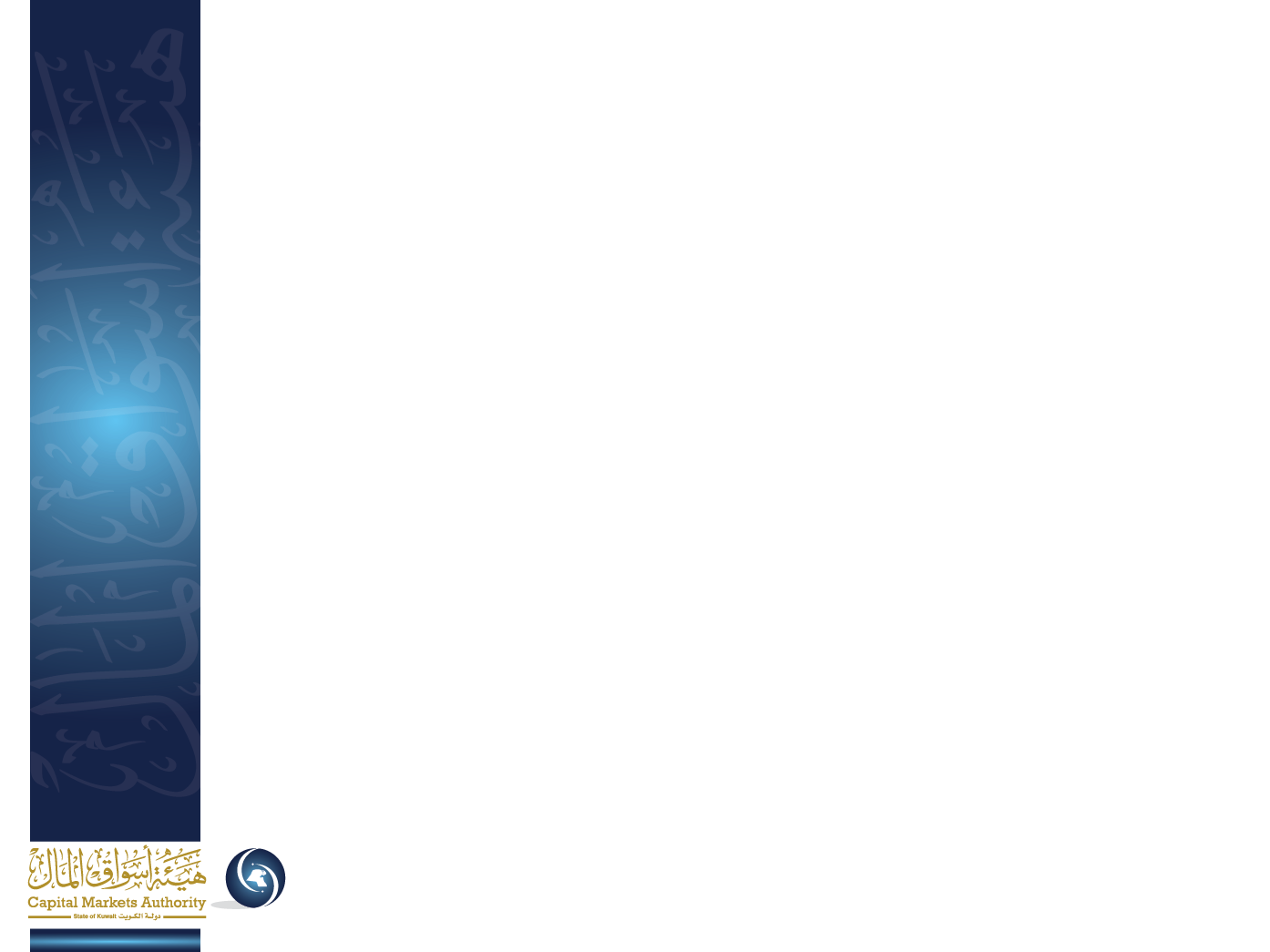 شــكــراً